Retos en la propuesta
de trabajo híbrido.
¿Qué nos espera?

Silvia Guadalupe Cabrera Nieto
Acciones para poner en práctica.
Acercarse a la consideración universitaria
Familiarizarnos con la propuesta
Preparar un programa
Revisar o actualizar la bibliografía
Organizar al grupo
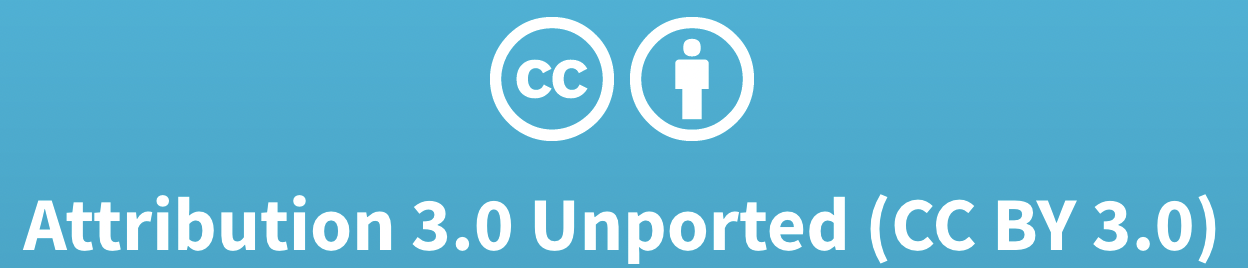 Beneficios del modelo híbrido:
Para el docente
Para el estudiante:
Retoma el diálogo
Reexplora la convivencia universitaria
Facilita el intercambio docente/especializado
Reafirma sentido de pertenencia
Propicia la cercanía con espacios y personas
Separa espacios (vivienda/escuela)
El diálogo como experiencia
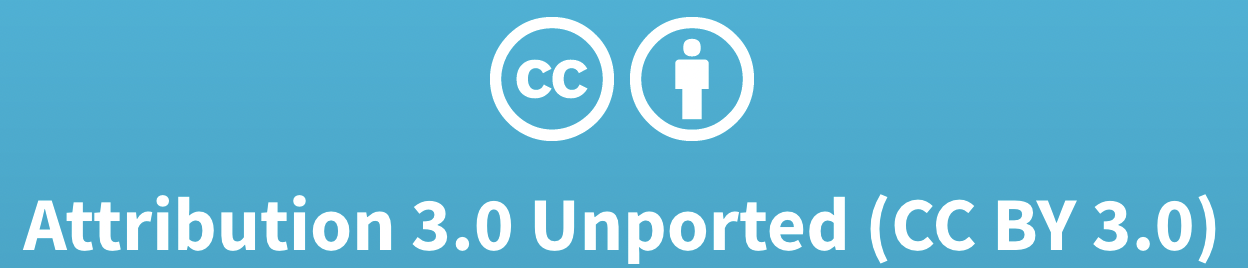 Las tareas:
Presenciales
En línea (Zoom, Kahoot, Canva, Fb).
Colaborativas
Material de consulta
Forma de entrega
Diálogo
Expresión de presencia
Exposición magistral
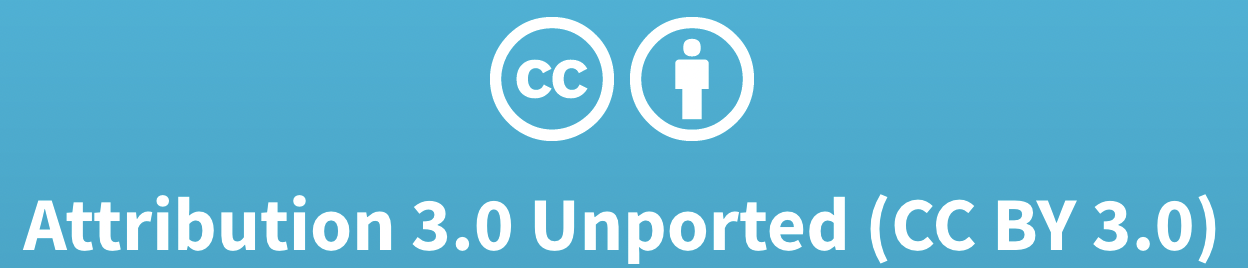 Las habilidades:
Como docentes
Como estudiantes
Selección de material
Generar la necesidad de opinar, dudar y exponerlo
Evitar la repetición
Generar criterio
Crear nuevos contenidos
Gestión de tiempo
Integración de enseñanzas para la vida
Promoción del uso de agendas
Ubicación y comportamiento en el espacio físico
Analizar problemas de organización
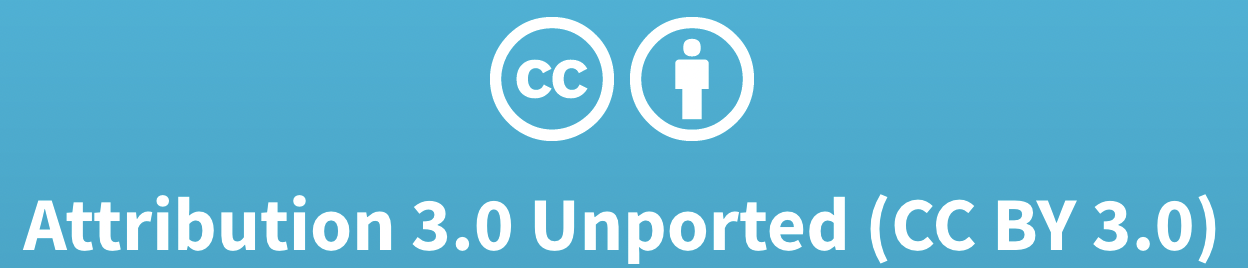 Referencias
Cedeño-Meza, J; Alarcón-Chávez, B & Mieles-Vélez, J (2020) “Hábitos de estudio y rendimiento académico en los estudiantes de segundo nivel de psicología de la Universidad Técnica de Manabí” en Revista Científica. Dominio de las Ciencias V. 6 (2). Pp. 276-301. Disponible en: https://www.dominiodelasciencias.com/ojs/index.php/es/article/view/1218/1991 

Cencia, O; Carreño, M; Eche, P; Barrantes, G & Cárdenas, G; (2021) “Estrategias docentes de profesores universitarios en tiempos de Covid-19” en Horizonte de la Ciencia, V. 11, (21), Pp. 347-360. Disponible en: https://www.redalyc.org/journal/5709/570967307025/html/ 

Conde, S & Boza, A (2017) “La Educación del Futuro: creencias del alumnado” en Revista de la Educación Superior, 8 (189) Pp. 33-153. Disponible en: http://resu.anuies.mx/ojs/index.php/resu/article/view/622/282

Fernández, J (2018) “Corrección de hábitos de estudio” en Revista de Pedagogía. (281) Pp. 219-238. Disponible en: https://revistadepedagogia.org/wp content/uploads/2018/06/3CorreccionDeLosHabitosDeEstudio.pdf 

León, A; Risco, E & Alarcón; C. (2014). “Estrategias de aprendizaje en educación superior en un modelo curricular por competencias.” en Revista de la educación superior, V.43(172), Pp.123-144. Disponible en: http://www.scielo.org.mx/scielo.php? script=sci_arttext&pid=S0185-27602014000400007&lng=es&tlng=es 

Morales Sierra, M. E., Molano-Cardeño, H., Cardona-Valencia, D., & Delgado-Cadavid, D. (2021). “Analítica de la percepción de docentes y estudiantes sobre el uso de metodologías de enseñanza tradicionales e innovadoras en educación superior” en Revista GEON (Gestión, Organizaciones Y Negocios) V. 8(1), Pp. e-224. https://doi.org/10.22579/23463910.224

Salamea-Nieto, R. M., y Cedillo-Chalaco, L.F. (2021). “Hábitos de estudio y motivación para el aprendizaje en estudiantes universitarios”. En INNOVA Research Journal, V. 6(3.1), Pp. 94-113.Disponible en: https://doi.org/10.33890/innova.v6.n3.1.2021.1858 

Soto, R (s/f) “Propuesta para un modelo curricular flexible” en ANUIES (85) Disponible en: http://publicaciones.anuies.mx/acervo/revsup/res085/txt10.htm#top 

Torres Chávez, T & García Martínez, A (2019). “Reflexiones sobre los materiales didácticos virtuales adaptativos” en Revista Cubana de Educación Superior, V. 38(3), e2. Disponible en: http://scielo.sld.cu/scielo.php?script=sci_arttext&pid=S0257- 43142019000300002&lng=es&tlng=es. Universia, (s/f) Técnicas y hábitos de estudio. EBOOK. Universia. Disponible en: https://www.iescosmelopez.org/orientacion/pdfs/or71.pdf
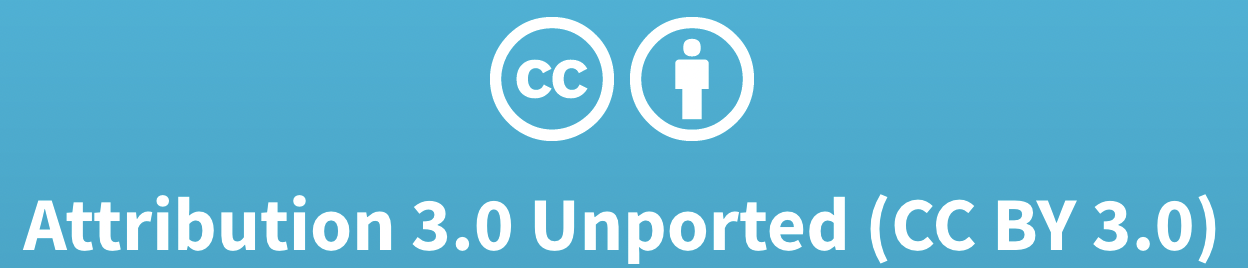